Collocations
“A pair or group of words that are almost always put together to create a specific meaning”
Group 3
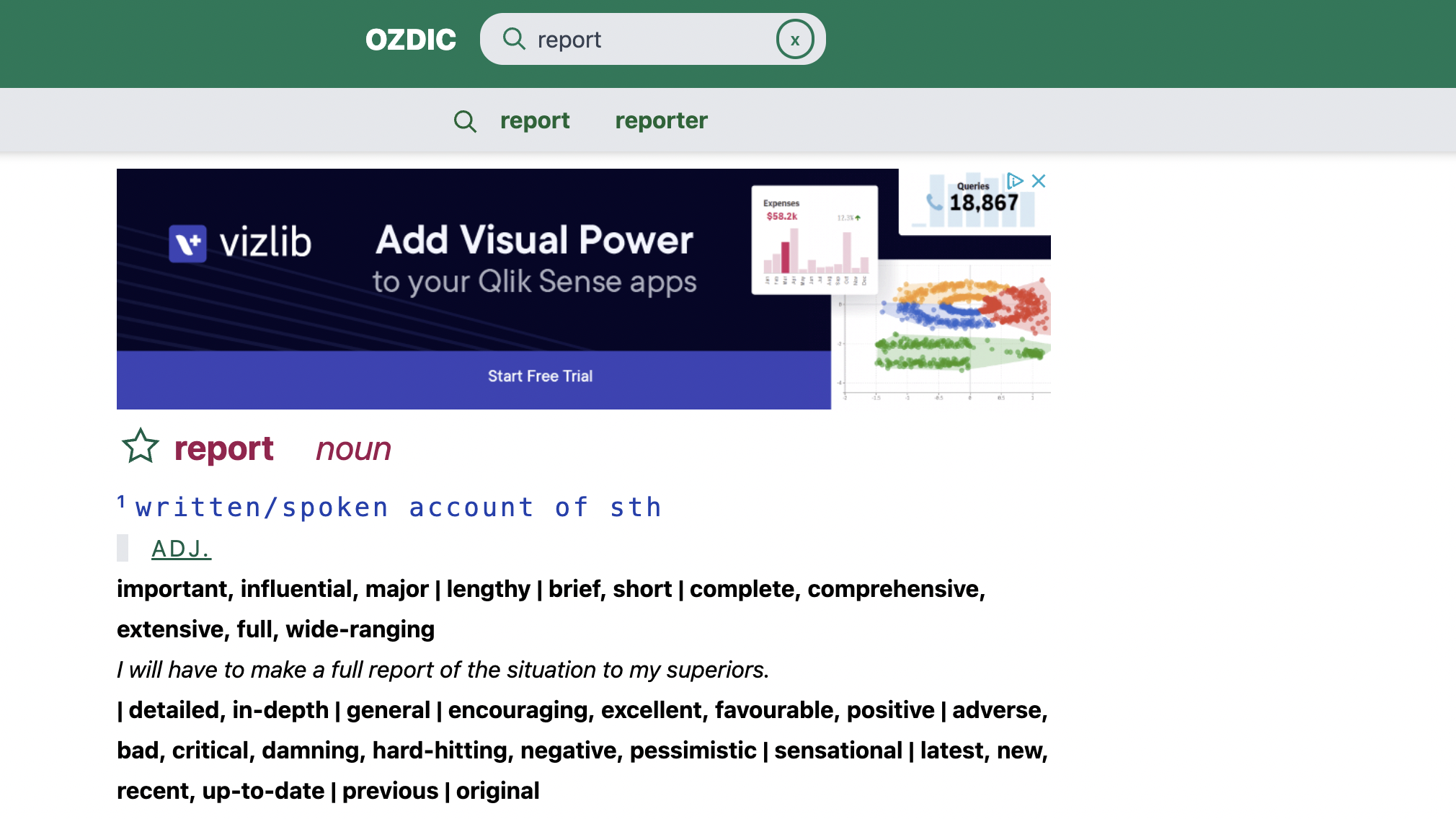 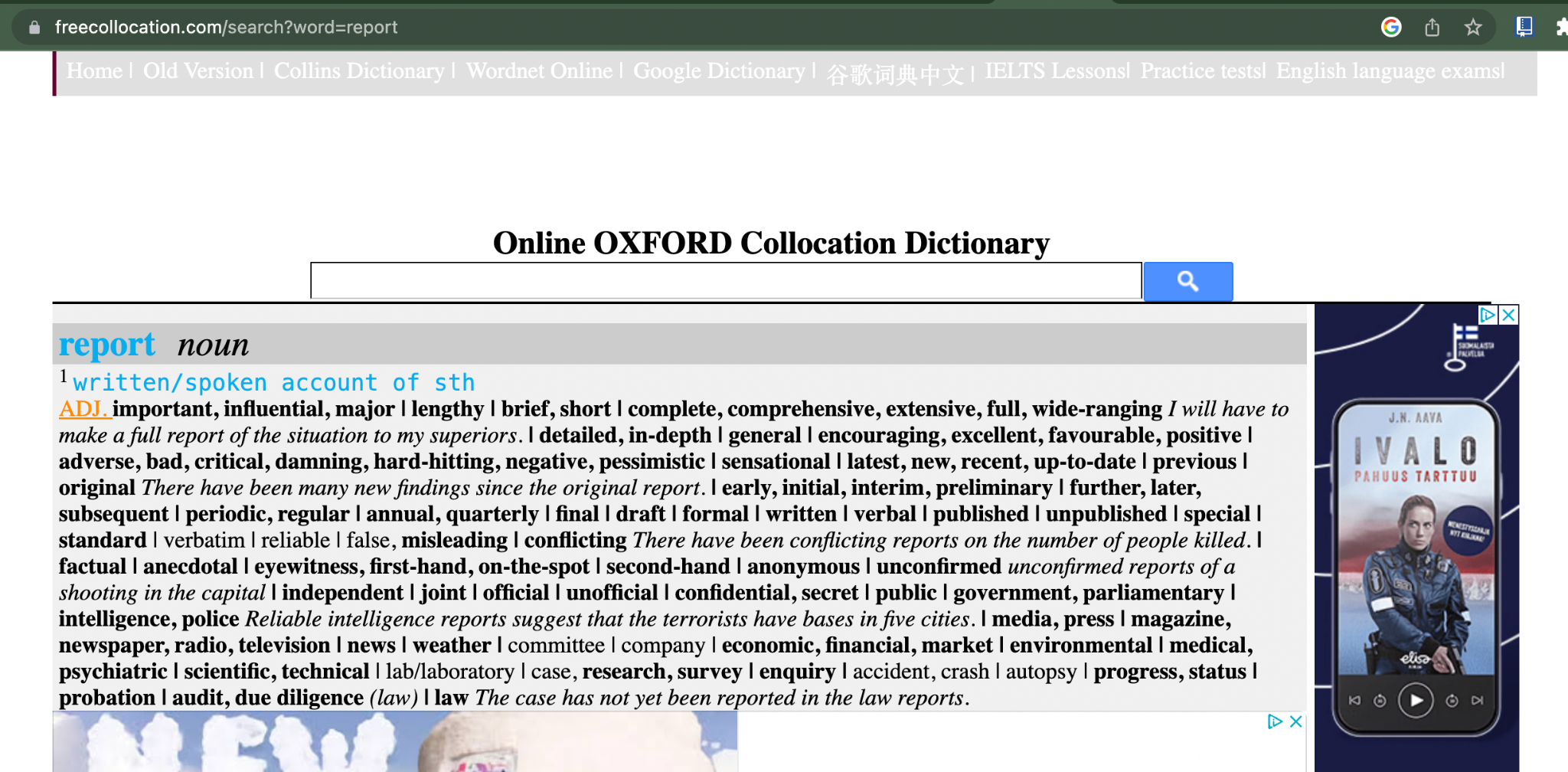 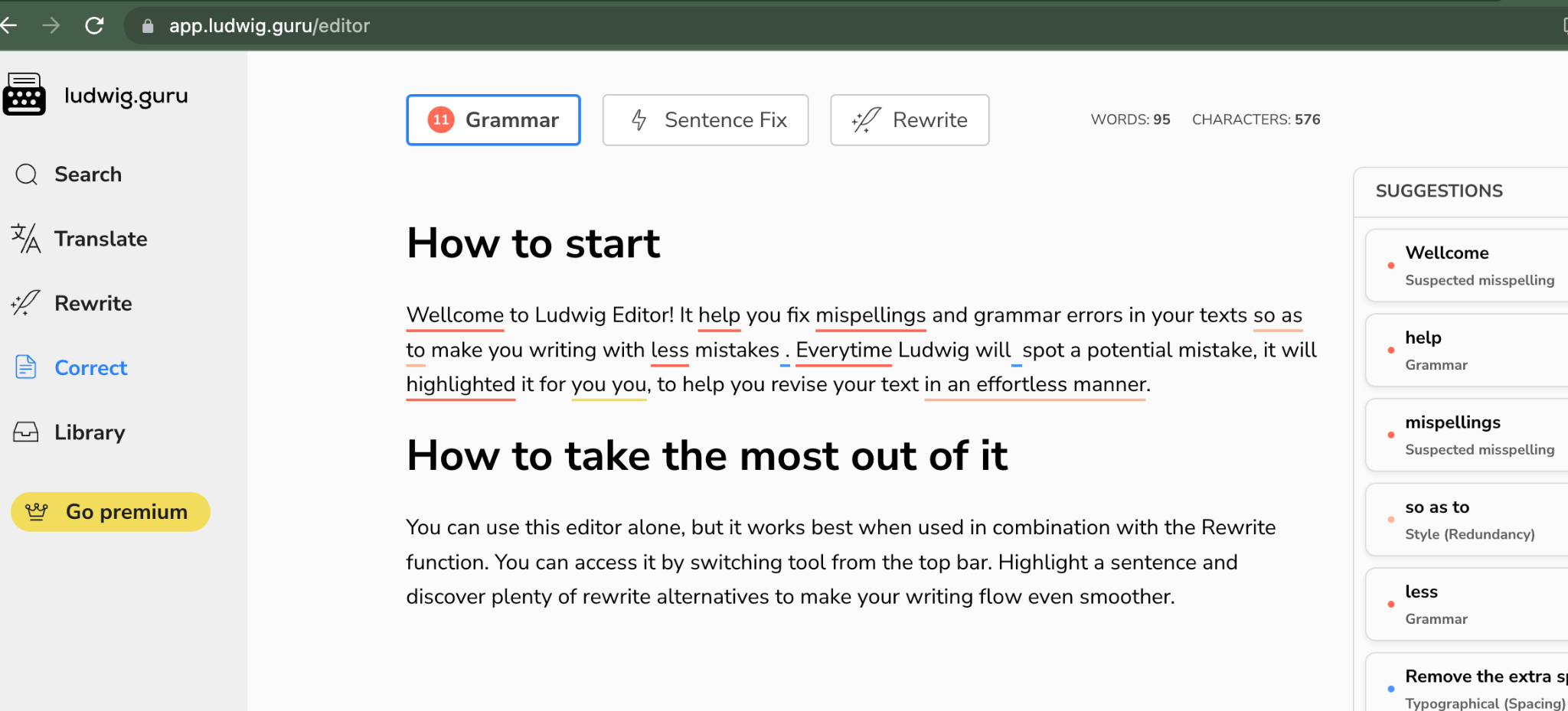 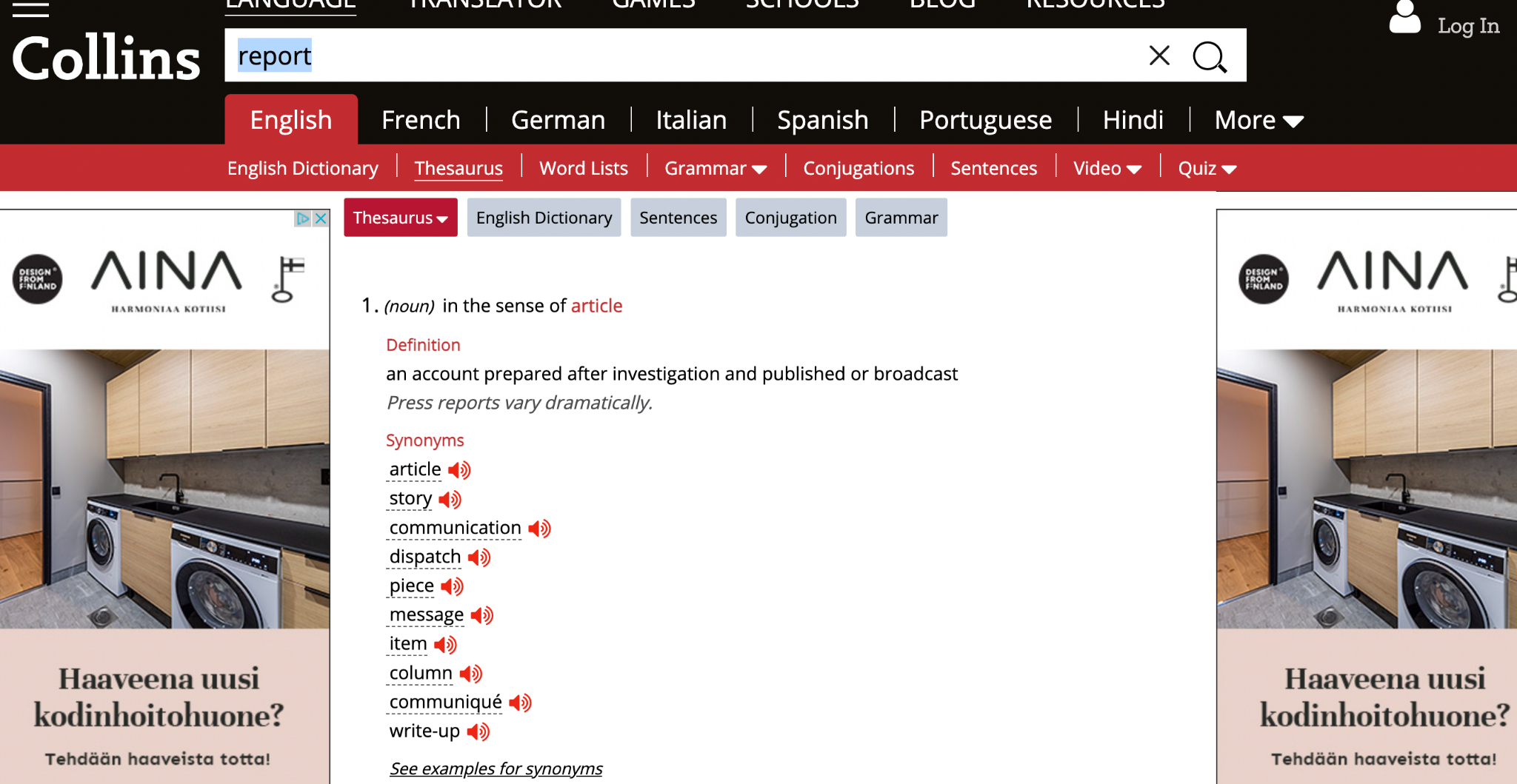 As was shown, the word report is most commonly paired with:
Influential
Important
And the word report is synonymous with article or piece